Affine and Perspective Warping (Geometric Transforms)
Image Processing
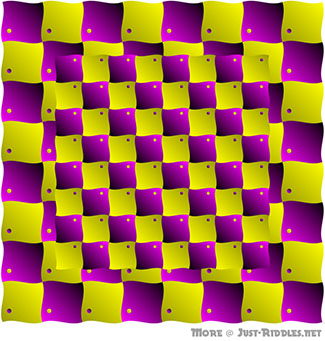 Brent M. Dingle, Ph.D.	               	2015
Game Design and Development Program
Mathematics, Statistics and Computer Science
University of Wisconsin - Stout
Material in this presentation is largely based on/derived from 
presentation(s) and book: The Digital Image by Dr. Donald House at Texas A&M University
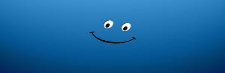 Lecture Objectives
Previously
Image Warping (Geometric Transforms)

Today
Projective Warps
Affine Warping (review)
Perspective Warping
Outline
Projective Warps
Affine Review
Perspective Warping
Concluding Remarks
Affine Map
A geometric transformation that maps points and parallel lines to points and parallel lines

General form of an affine map:
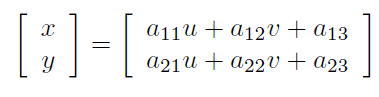 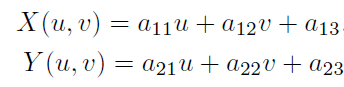 aij are coefficient constants
Affine Maps: Matrix Form
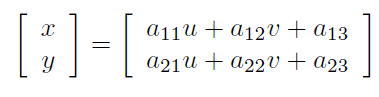 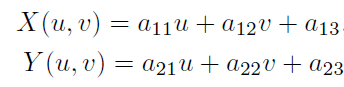 in matrix form looks like:
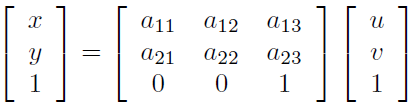 Homogeneous Coordinate System
Given homogeneous coordinates (u, v, 1)
Find Cartesian coordinates (x, y)
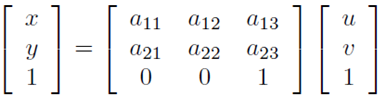 Explicitly, x then would be calculated as:
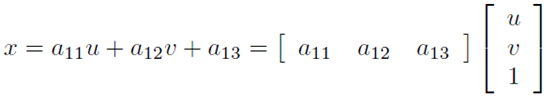 AGAIN:
            Conversion from Homogeneous coordinates to Cartesian is NOT unique
            coeffs aij will describe how we want to warp an image, 
	Example: a13 is a translation distance for x
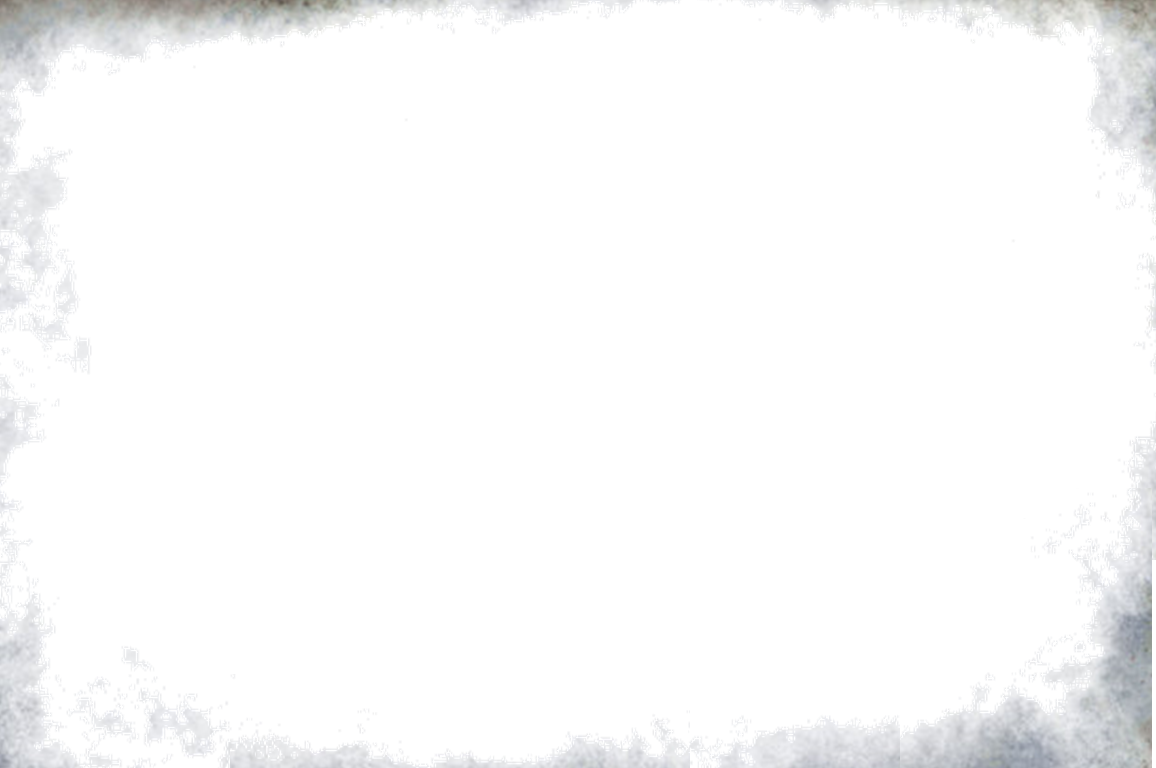 Points to Remember
Homogeneous Coordinates
allow affine transformationsto be easily representedby matrix multiplications

Affine Maps
always have an inverse
can be represented in matrix form (via homogeneous coords)
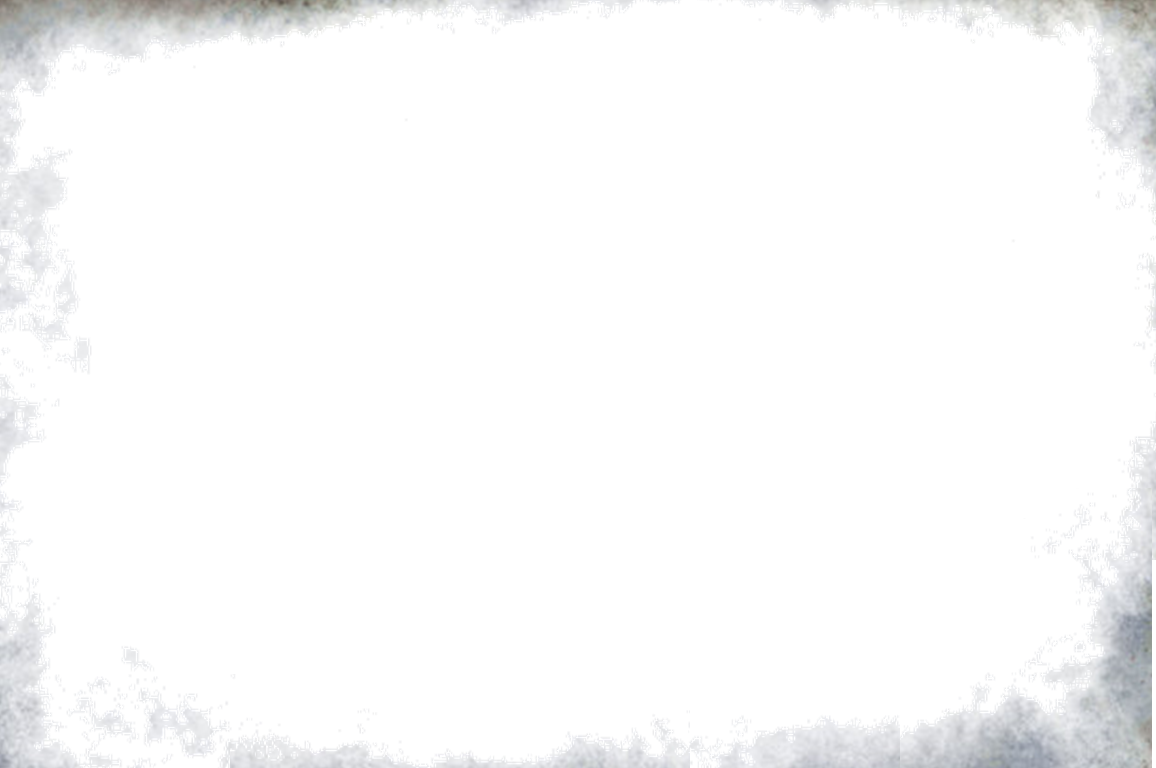 Scale: an affine map transform
scale(x, y) = ( a11u,  a22v )
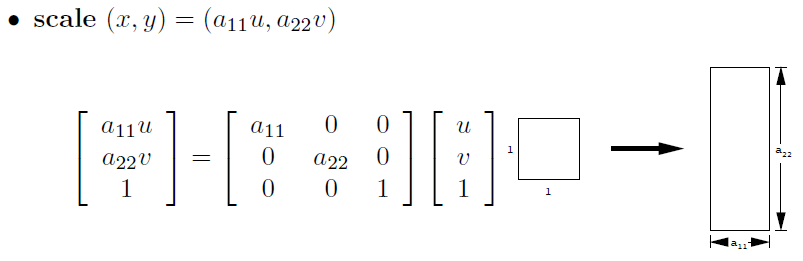 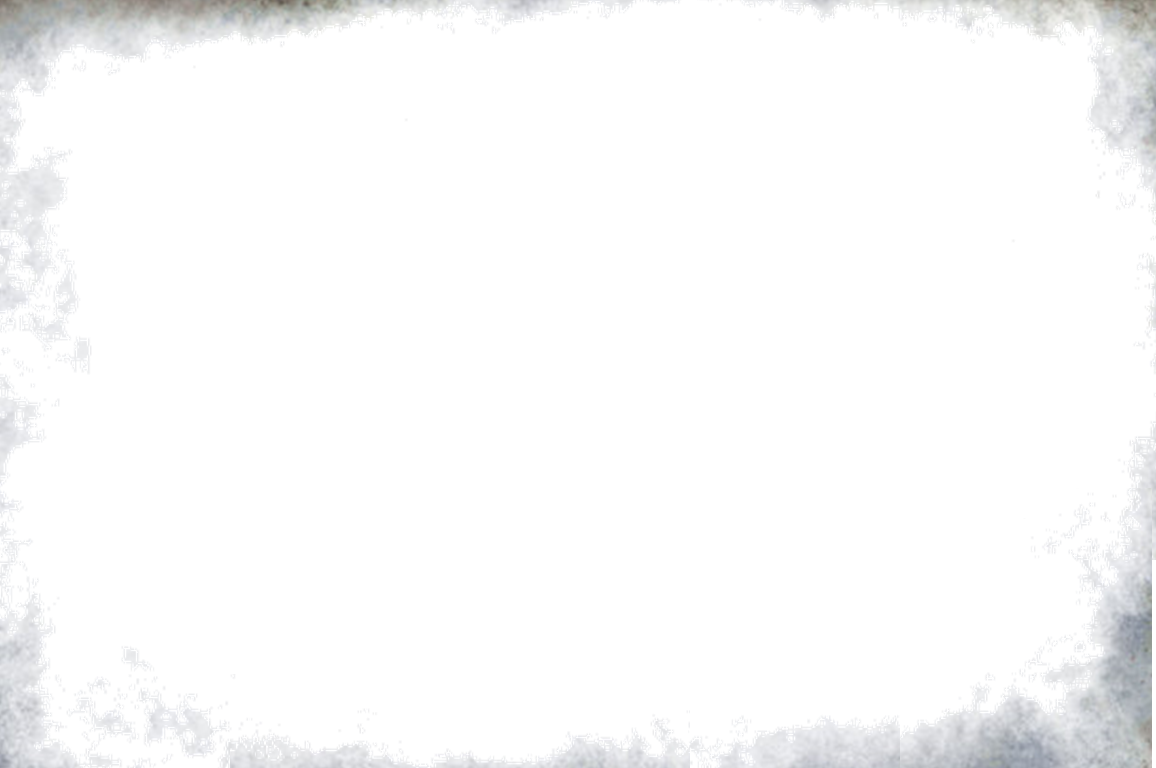 Translate: an affine map transform
translate (x, y) = ( u + a13,  v + a23 )
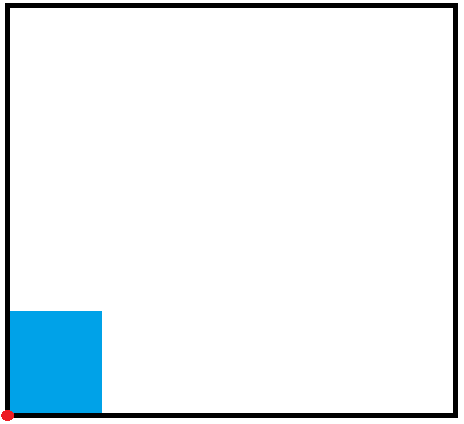 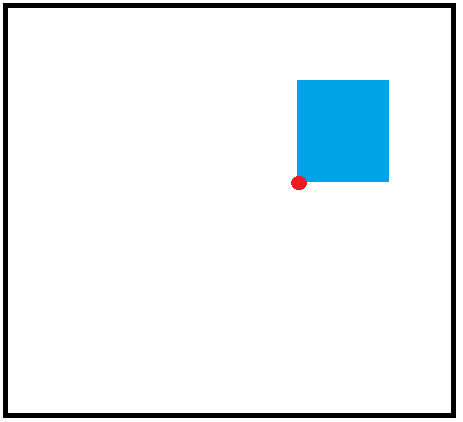 (a13, a23)
(0, 0)
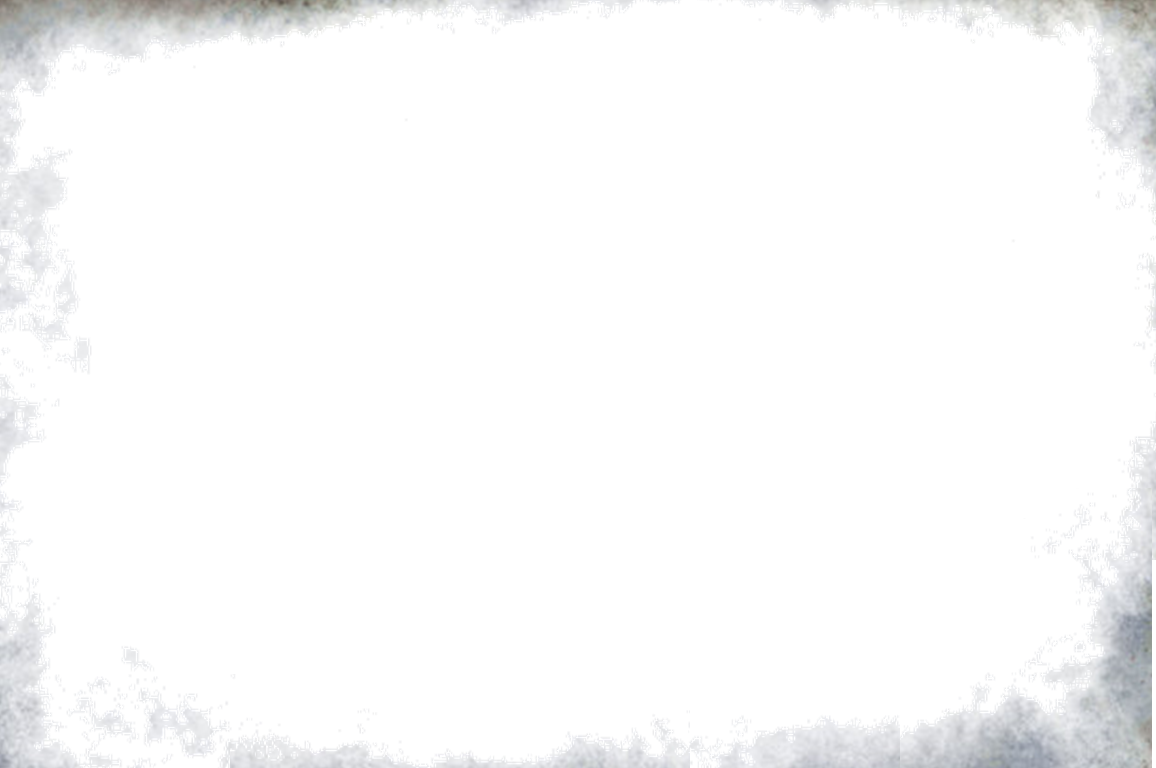 Shear: an affine map transform
shear (x, y) = ( u + a12v,   a21u + v)
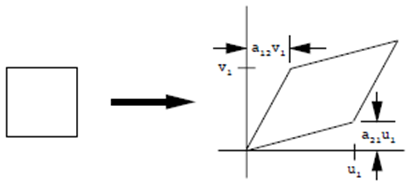 a12v
a21u
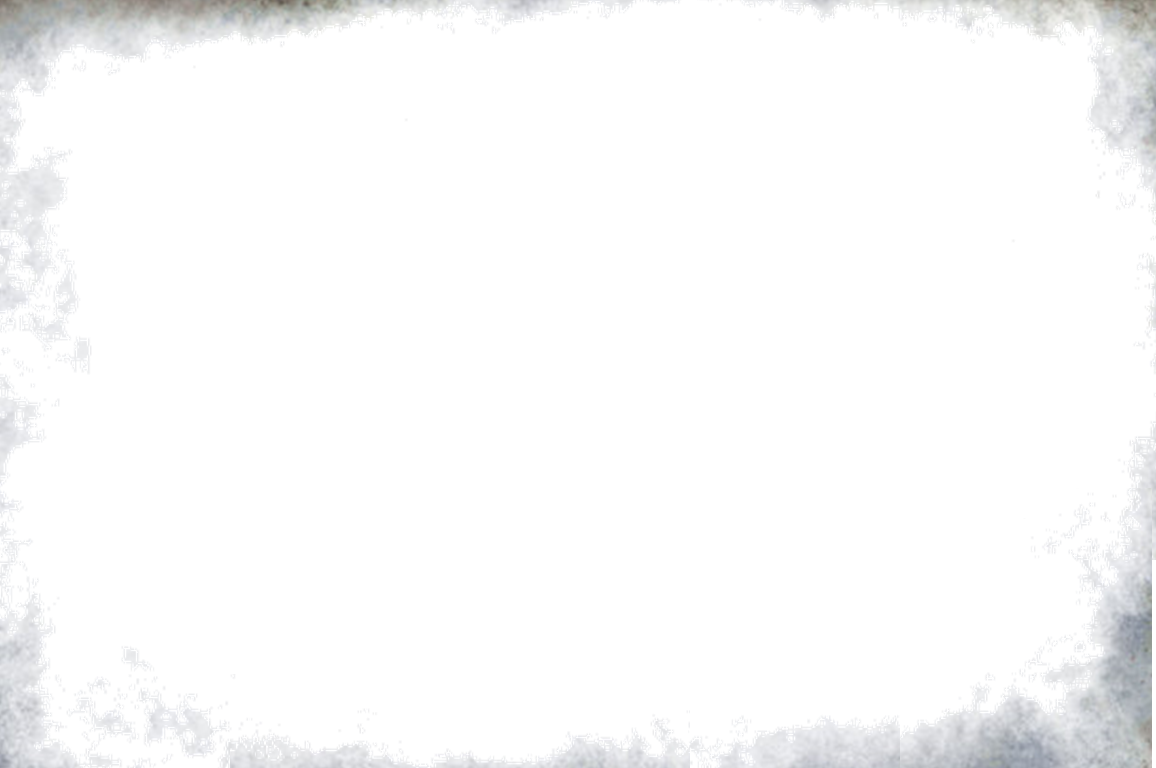 Rotate: an affine map transform
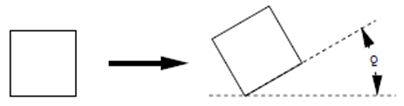 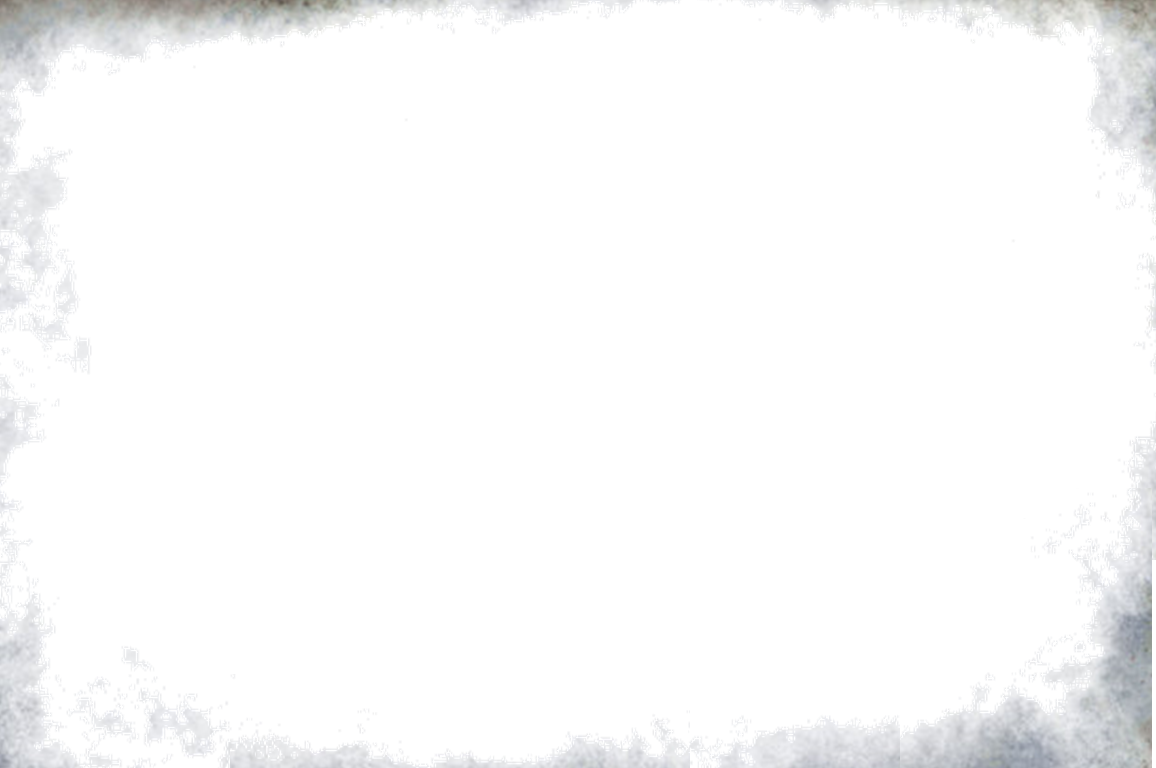 Composing Affine Warps
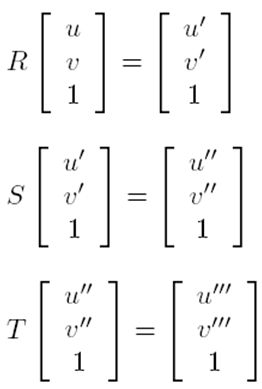 R is a rotation
S is a scale
T is a translation
First do a rotation, followed by a scale, then a translation
Denote this as:
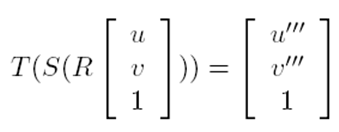 By associative property can also denote it as:
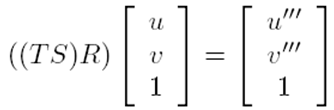 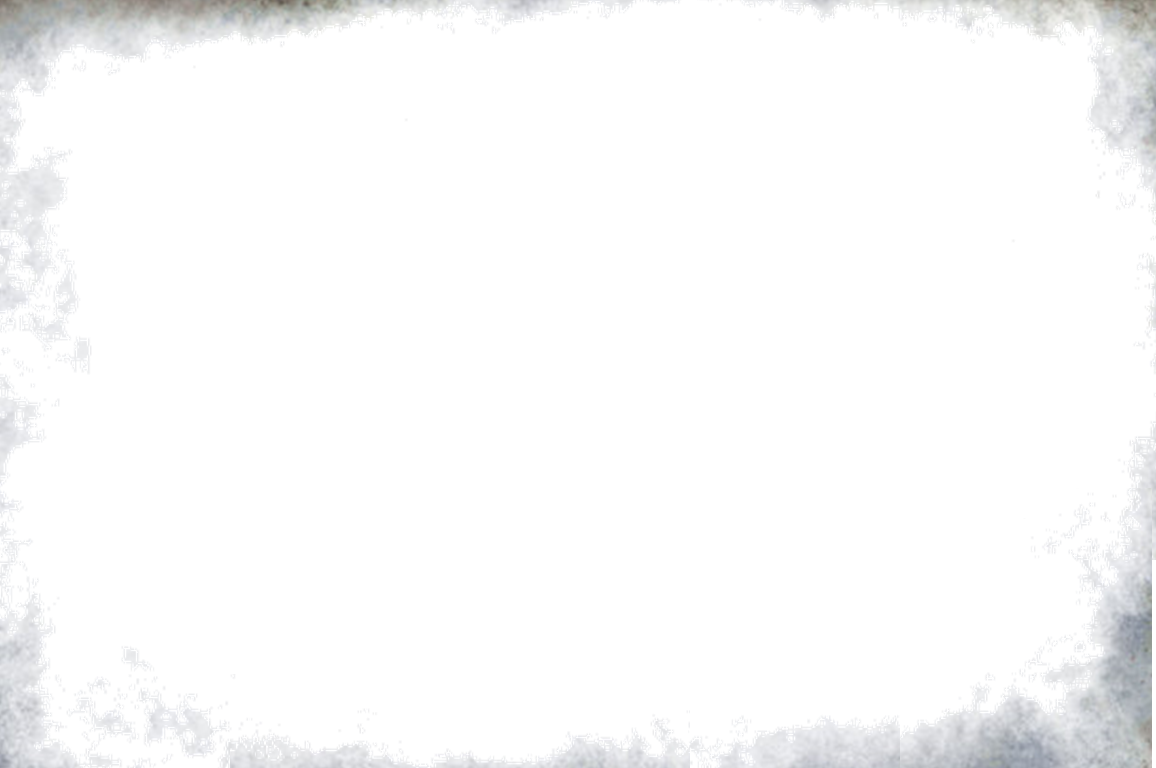 Composing Affine Warps
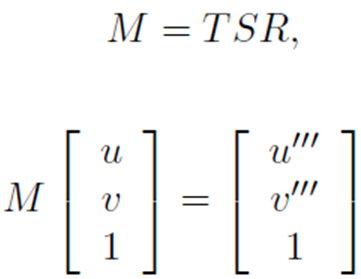 All translations, scales, and rotations can be done using one matrix

Yields ONE SIMPLE representation
Important: order of operations when creating the matrix does matter, be careful
i.e. operations are NOT commutative
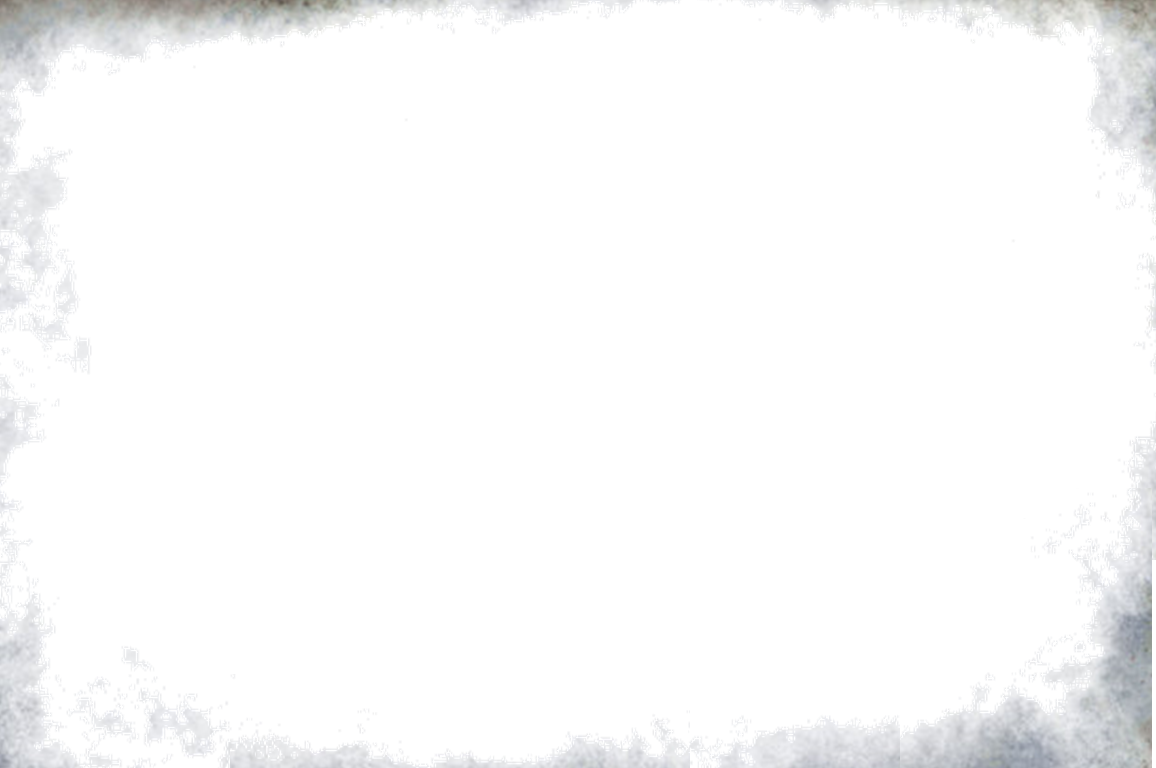 Example
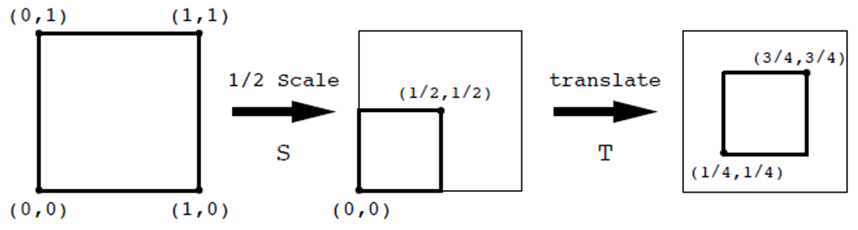 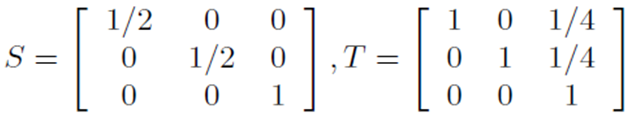 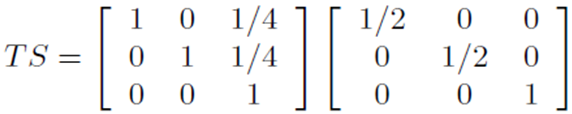 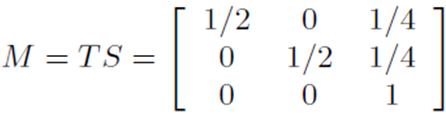 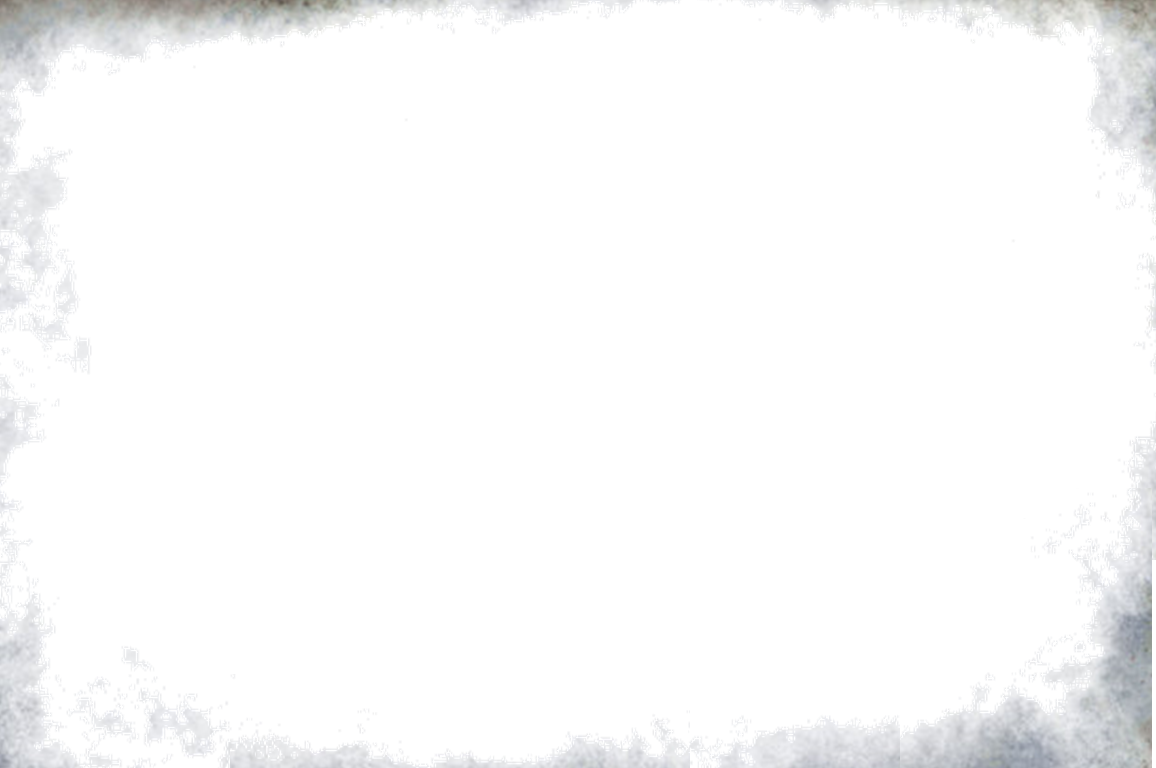 T and S Commutative ?
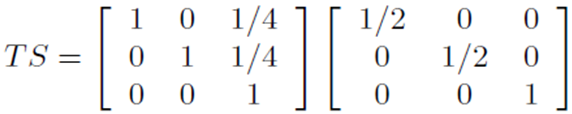 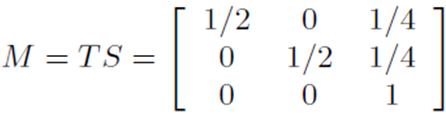 What is ST ?
NOT commutative !
Affine Summary: ROW vector form
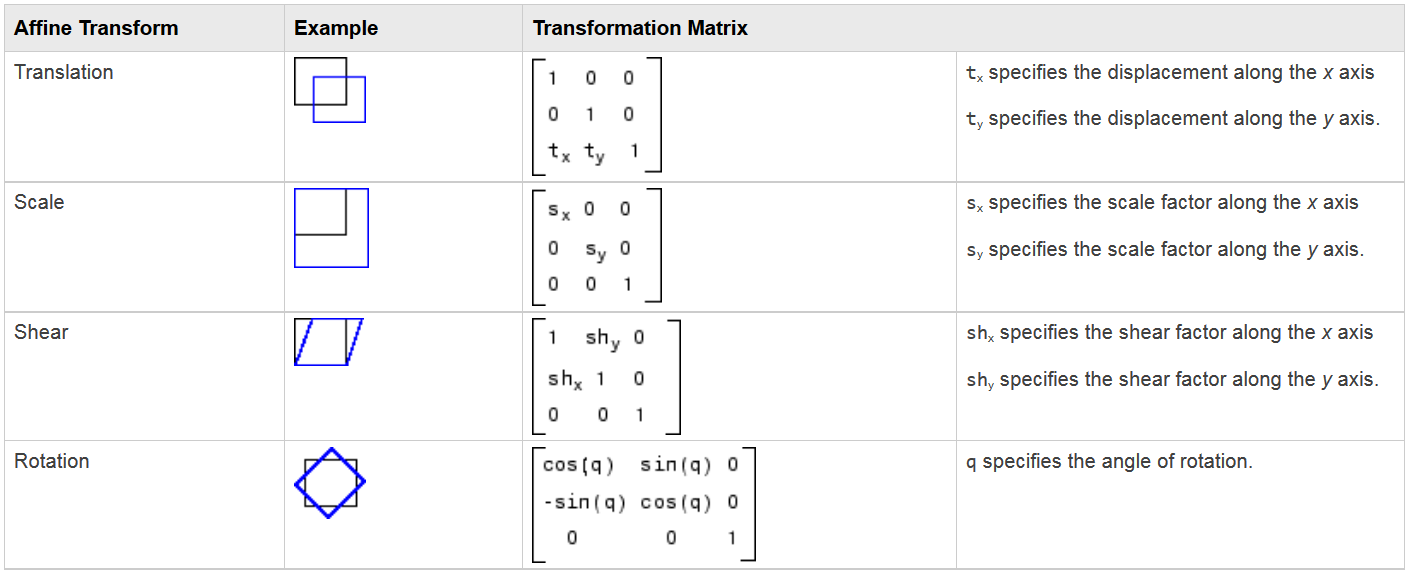 Each matrix
here is the
transpose
of what was
just presented
Table from: http://www.mathworks.com/help/images/performing-general-2-d-spatial-transformations.html
IMPORTANT: 
          Know what your abstraction is. 
          We have been using column vector:
Others, as above, 
may expect row vector:
Outline
Projective Warps
Affine Review
Perspective Warping
NOT affine
Subset of Projective Mapping
Concluding remarks
Perspective Warps: Non-Affine Transform
Perspective warps are NOT affine
Not all parallel lines stay parallel
But lines do stay lines
And provides a 3D feeling
vanishing point
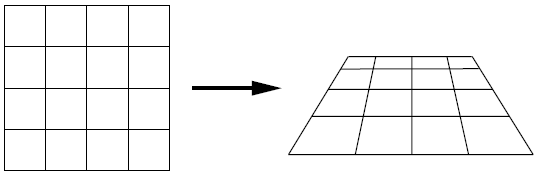 foreshortening
horizontal lines
stay parallel
bottom
looks longer
-- gives illusion of depth
Aside: Perspective Warping will be seen to be a ‘subset’ of Projective Transforms
            --- just as scale, translate, rotate, shear, are ‘subsets’ of general affine
Perspective Transform: Step 1
Matrix Multiply
Third coordinate, w, of result is no longer 1
= w
Perspective Transform: Part 2
Restore points to homogeneous coordinates
with w = 1
divide each vector by its own w coordinate
NOTE: w is different for each point
[Speaker Notes: By dividing w out of each point
we are taking all the points back to the w = 1 plane
This maintains colinearity, thus making this a feature perspective transform
In other words – perspective transforms preserve straight lines]
Example
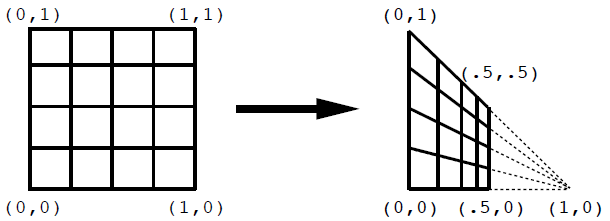 forward map
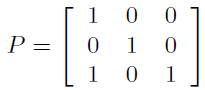 vanishing point
at infinity
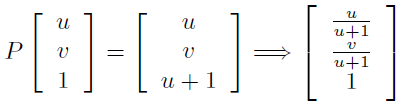 Perspective Warp  Projective Map
Perspective Warping is a ‘type’ of Projective Transform

just as scale, translate, rotate, shear, are ‘types’ of general affine transforms
Projective Map: General Equation
[Speaker Notes: Perspective as described here is a ‘subset’ of projective transforms
Idea is to simplify the behavior to easily understood and illustrated behaviors
--- just as scale, translate, rotate, shear, are separated from general affine

Projective transform preserves collinearity, concurrency, order of contact]
Projective Back to Perspective
For the perspective case (just described) most of the coefficients becomes 0 or 1
[Speaker Notes: Perspective as described here is a ‘subset’ of projective transforms by others
Idea is to simplify the behavior to easily understood and illustrated behaviors
--- just as scale, translate, rotate, shear, are separated from general affine

Projective transform preserves collinearity, concurrency, order of contact]
Projective Back to Perspective
And we separated the process into TWO steps
step 1
step 2
Summary: Affine and Perspective Warps
Warps are cool

Affine warps are awesome
Can combine warps into one matrix
BUT order matters

Perspective warps rock
Are NOT affine
Use same matrix idea as affine
Are a type of projective map
Outline
Projective Warps
Affine Review
Perspective Warping
Concluding Remarks
Projective Warps
Projective Warps are Affine, Perspective or Composite of the two
Affine is Perspective with w = 1
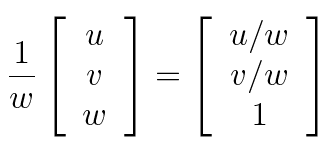 Affine cases:
 w = 1  a31 and a32 = 0
Inverse Map
The general formula for an inverse of a matrix mapping, M is
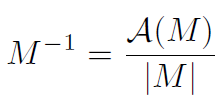 where |M| is the determinant of the matrix M
and A(M) is the adjoint of M
Inverse map of Projective Warp
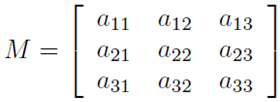 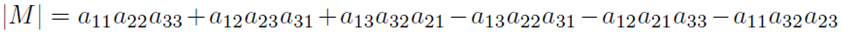 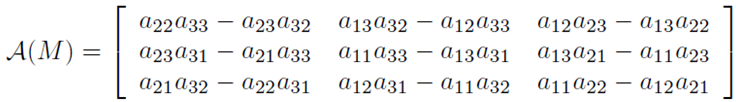 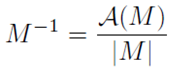 Summary of Warps and Process
As an exercise it may be useful to closely follow the next few slides
Walk through some examples by hand and by code
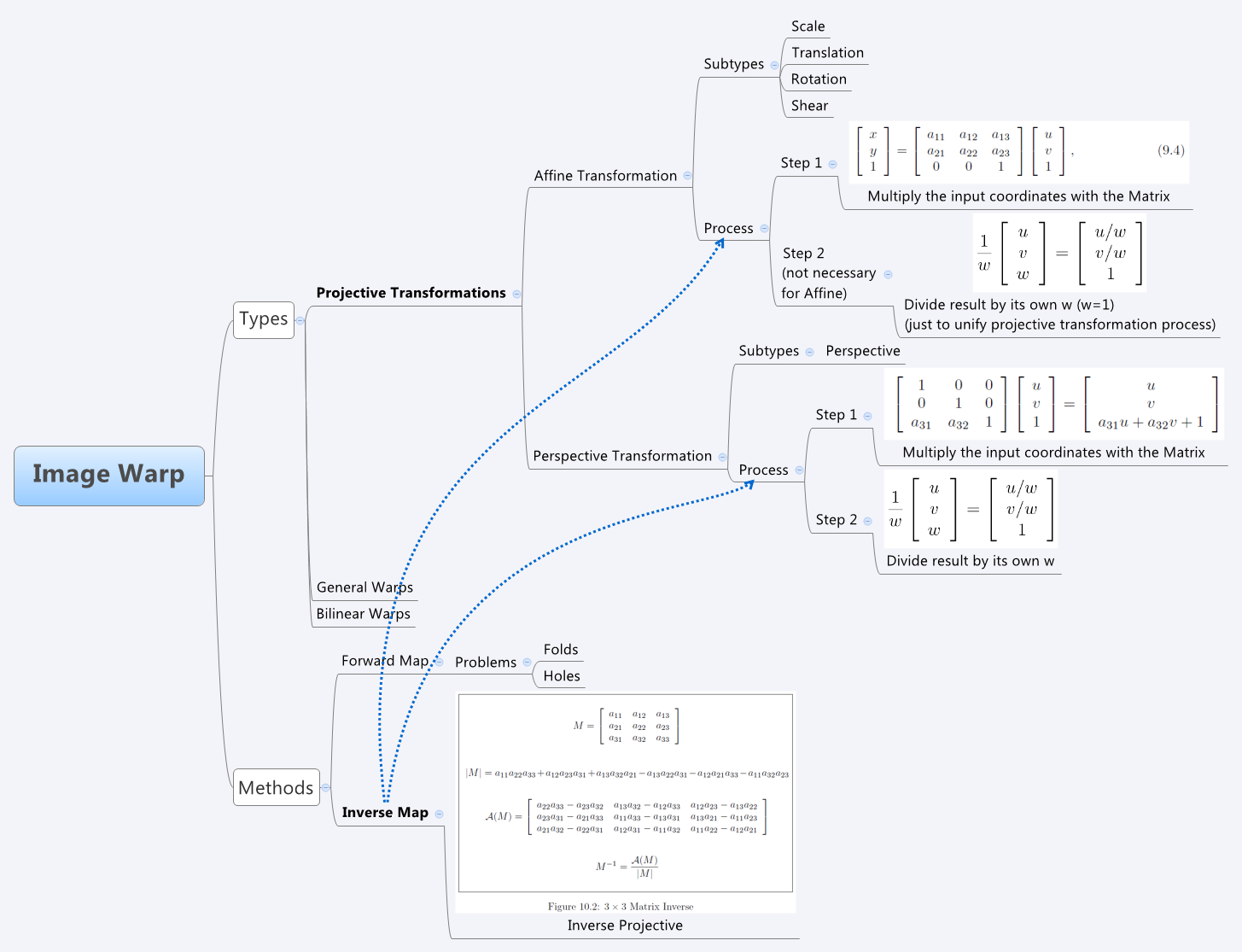 Image from Book/Slides: The Digital Image
by Donald House, Texas A&M University
[Speaker Notes: Image from Book/Slides: The Digital Image
by Donald House, Texas A&M University]
Step 1: Build Transformation Matrix M
A composite transformation matrix is easily constructed from a series of more simple transformations
Initialize M to the identity matrix


Then for each simpler transform, T, pre-multiply the matrix M by T
Replacing M by the product TM
	M  TM
Step 2: (Think) Forward Map the corners
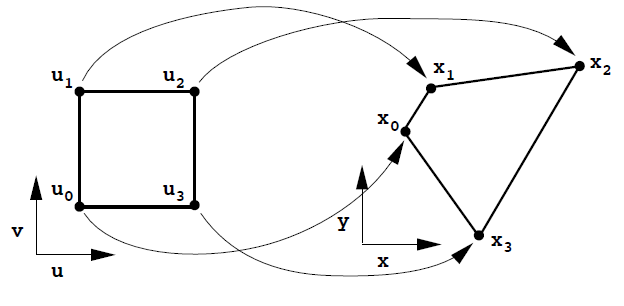 ASIDE:
This is a good debug check to make sure matrix is correct
See if the corners via forward map go where you expect
Step 3: Find the Inverse Transform
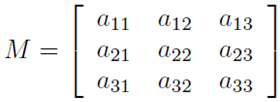 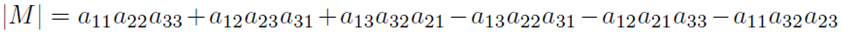 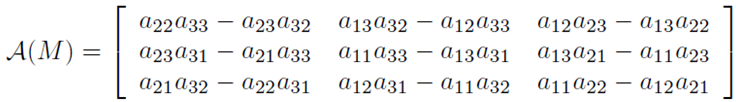 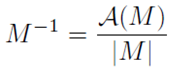 Step 4: Apply the Inverse Transform
Loop through the output image pixel by pixel
Identify the input image pixel each is mapped to
and assign each the corresponding color
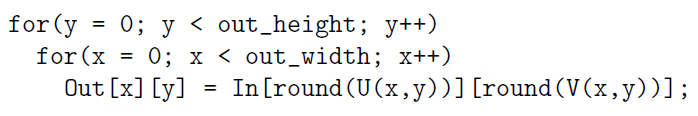 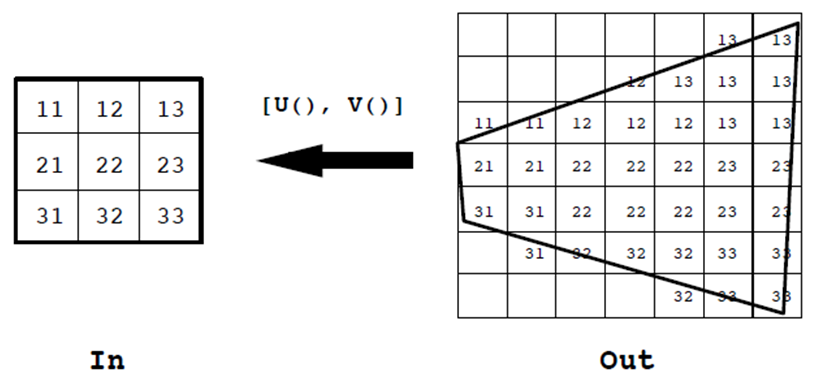 Questions?
Beyond D2L
Examples and informationcan be found online at:
http://docdingle.com/teaching/cs.html





Continue to more stuff as needed
Extra Reference Stuff Follows
Credits
Much of the content derived/based on slides for use with the book:
Digital Image Processing, Gonzalez and Woods

Some layout and presentation style derived/based on presentations by
Donald House, Texas A&M University, 1999
Bernd Girod, Stanford University, 2007
Shreekanth Mandayam, Rowan University, 2009
Igor Aizenberg, TAMUT, 2013
Xin Li, WVU, 2014
George Wolberg, City College of New York, 2015
Yao Wang and Zhu Liu, NYU-Poly, 2015
Sinisa Todorovic, Oregon State, 2015
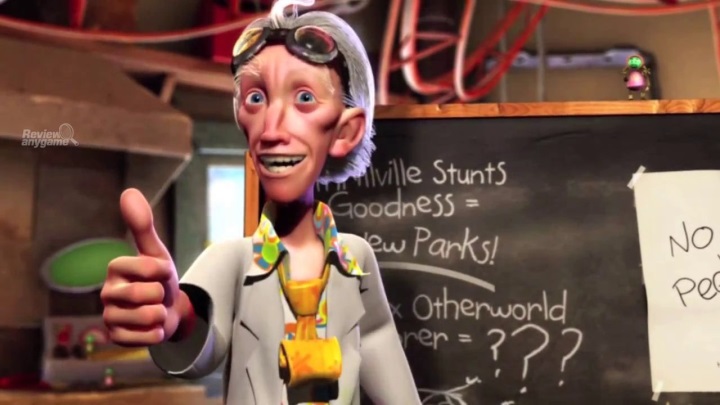